Безопасность на дорогах города.
Воспитатель
Сухих Елена Викторовна
Дороги, транспорт – реалии сегодняшней жизни.  Скорость движения, интенсивность транспортных потоков на улицах нашего поселка быстро возрастают, и будут увеличиваться в дальнейшем.Нынешним детям предстоит жить при несравненно большей агрессивности автомобильного движения, а потому с каждым днём всё сложнее обеспечить их безопасность.
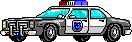 В Федеральной программе развития образования обозначены актуальные аспекты развития современной системы образования, в том числе, использование информационно-коммуникационных технологий. В настоящее время наше дошкольное учреждение располагает информационно - коммуникационными средствами -на экране.
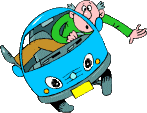 Чтобы познакомить дошкольников с правилами и нормами безопасного поведения на дорогах мы выделили выделяем следующие задачи:	развивать у детей самостоятельность и ответственность;	создавать условия по ознакомлению дошкольников с основами безопасного поведения на дороге;	воспитывать у детей осознанное отношение к правилам и нормам поведения в различных ситуациях на дороге;	формировать представление дошкольника о безопасности поведения в различных дорожных ситуациях;	учить детей регулировать свои поведенческие реакции;	учить детей   выходить из сложных, проблемных ситуаций на   дороге;	обогащать словарный запас детей и развивать связную речь.
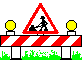 Эффективность реализации поставленных задач во многом зависит от содержания предметно – развивающей среды, созданной в дошкольном учреждении, которая включает:	уголки безопасности в группах;	информационные уголки для родителей;	познавательно–агитационные материалы;	иллюстративные стенды для детей и взрослых.
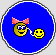 Формы организации познавательной деятельности:
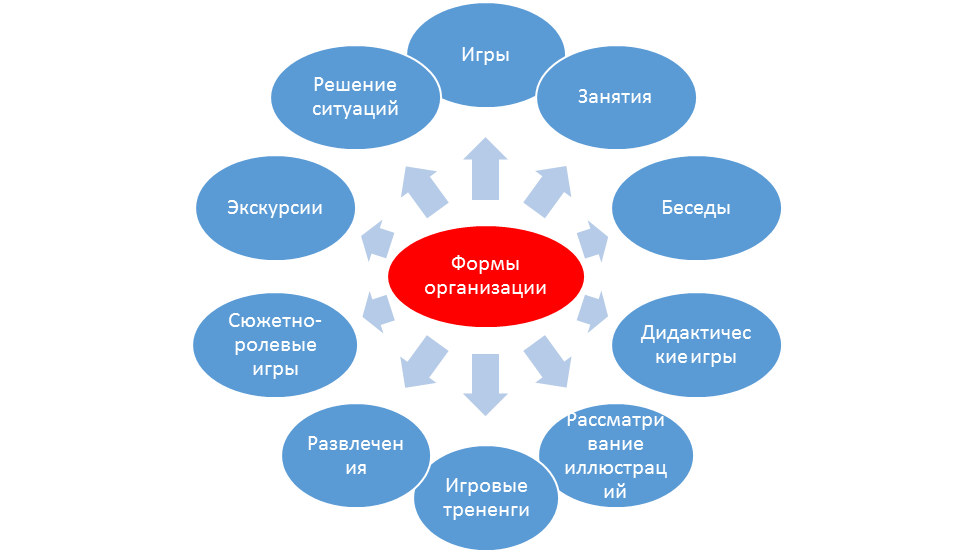 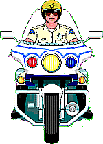 Что бы построить правильно образовательный процесс мы используем такие принципы как:	Принцип последовательности; 	Принцип деятельности; 	Принцип интеграции; 	Принцип психологической комфортности; 	Принцип дифференцированного подхода; 	Принцип возрастной адресованности; 	Принцип преемственности взаимодействия с ребёнком;
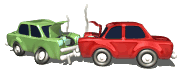 При обучении можно выделить несколько этапов, каждый из которых условно можно отнести к определённому возрасту детей:	- Младший дошкольный возраст	-Средний дошкольный возраст	-Старший дошкольный возраст	Согласно новым федеральным государственным требованиям область «Безопасность» тесно взаимодействует, интегрирует с областями: «Познание», «Коммуникация», «Социализация», «Физическая культура», «Здоровье».
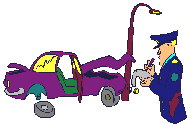 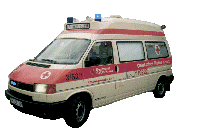 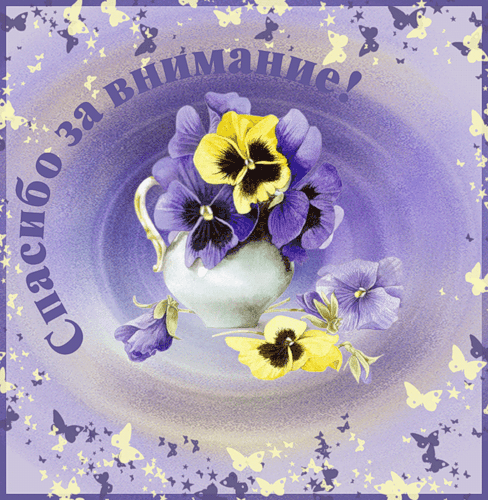